Chief Emergency Building Coordinator  Emergency Building Coordinator
Facilitated by:
Cody Charvat, KCEM
Training & Exercise Officer
Sedgwick County Emergency Management
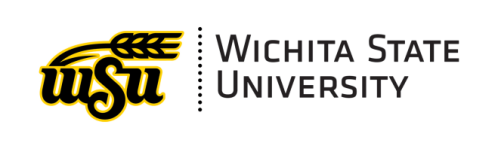 What’s on tap
Overview of Emergency Management

Where you fit into that picture

Basics of Disaster Preparedness

What’s next?
What is Emergency Management?
“The governmental function that coordinates and integrates all activities necessary to build, sustain and improve the capability to prepare for, protect against, respond to, recover from, or mitigate against threatened or actual natural disasters, acts of terrorism or man-made disasters.”
	- Post-Katrina Emergency Management Reform Act. 2006
A Better Definition:
“Emergency Management is the process of making public officials think about things they don’t want to think about, spend money they don’t have, all to prepare for something they don’t believe will ever happen”
Mike Selves, former Johnson Co. EM, Past-President International Assoc. of Emerg. Mgrs.
Principals of Emergency Management
Mitigation 
     Changing the physical   
     environment or campus
     behaviors

Preparedness
     Planning for the things
     you cannot change or
     control

Response
     Managing the incident

Recovery
     Returning to normalcy
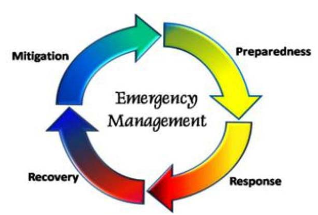 WSU Emergency Management
CEBC - Chief Emergency Building Coordinator 

EBC - Emergency Building Coordinator
“EBC’s are charged with making professors and students think about things they don’t want to think about, spend time they don’t want to surrender, preparing for something they don’t believe will ever happen to them.”
[Speaker Notes: SCEM can’t be everywhere or write the plan for every church, business or school in our community; we do the community-as-a-whole and rely on our partners to take some of this responsibility on for themselves. That’s why I’m here today: to “deputize” the EBC’s 

Describe each position]
College/University Gun-Related Events*
Virginia Tech – 2007
In 2017:
K-State - Jan
Central St. U, Oh – Mar
Limestone Coll, SC – March
U. of W. Florida – Mar
St. Thomas, MN – Apr
Utah Valley U. – Apr
North Lake Coll, Tx– May
Ravenscroft, IN– June
UNLV, NV– July
U. of Arkansas – July
Texas A&M – Sept
Tennessee St.– Sept
St Catherine, MN– Sept
Akron U., OH – Sept
USC – Oct,  HOAX
[Speaker Notes: Most involved guns, one or two involved knives.  Not all resulted in injuries, which is why you may not have heard of some of them.  Certainly not all were active shooters, but every one occurred in a campus building, parking lot, or on school grounds.

Even with all this, armed incident is not your biggest threat: natural disasters are.]
College/University Weapon Related Events*
2017: 34 US School gun incidents (K12-University)

Wichita State University, Fairmount Towers, August 2015 – 1 Dead

Wichita State University, Cessna Stadium lot, July 1993 – 2 dead, 1 injured
[Speaker Notes: Most involved guns, one or two involved knives.  Not all resulted in injuries, which is why you may not have heard of some of them.  Certainly not all were active shooters, but every one occurred in a campus building, parking lot, or on school grounds.

Even with all this, armed incident is not your biggest threat: natural disasters are.]
Kstate incident: Unidentified 19 yr old student accidentally discharged firearm inside his dorm, striking self in leg. Transported for non-life threatening injuries.
Duties of a CEBC?
Creates and maintains Emergency Evacuation Plan for their location

Maintains a current roster of EBC names and phone numbers; notifies HR immediately with any changes

Coordinates and assists the response of EBC members to all emergencies

Ensures all EBCs have completed proper training
Duties of a EBC?
Reacts to all emergencies and leads proper procedures

Know all emergency exit locations, meeting points and evacuation procedures for their building

Immediately provide a building status report to CEBC or emergency responders

Visually survey building during emergencies to assure everyone is accounted for

Completes all training requirements for the EBC Program
The Basics of Disaster Preparedness:
Build a kit
The University has a kit(s) for your building
Make a Plan
WSU has a master plan; it’s up to the EBC’s to tailor the plan for their building
Stay Informed
Shocker Alerts, message boards, mobile apps, WEA’s, battery-powered radio
Emergency Preparedness Kit
Contents:
Bag
Vest
Flashlight/Batteries
Whistle *
Emergency Instruction Binder
Quick Reference Card
[Speaker Notes: Explain each item and the use
Where the kit will be kept
How the CEBC will distribute necessary items]
Planning: All Hazards Approach
At the most basic level the response to disasters or threats can be broken down to two categories:
Evacuate
Shelter-in-Place
[Speaker Notes: Where is the threat?  If it’s inside, you need to get out, if it’s safe to do so.  If it’s outside, you need to stay in (if it’s safe to do so).]
General Emergency Response Plan: Evacuation
General Evacuation Information:
Remain calm
Evacuate the building; check for occupants who may not have heard the signal
Offer assistance to disabled individuals and others
Shut all doors behind you and proceed as quickly as possible
Follow emergency guidelines and directions given by emergency personnel
Be sure everyone is accounted for at the Emergency Evacuation Area
General Emergency Response Plan: Shelter-in-Place
Some slight variances:
Sometimes it doesn’t matter exactly where in the building you are, other times that means the difference between life and death.
Sometimes you can’t waste time worrying about closing/opening windows, sometimes that’s exactly what you MUST do
Sometimes where you are within the room makes no difference, other times it makes all the difference.
BE  PREPARED TO ADAPT!
Types of EmergenciesEvacuate or Shelter-In-Place?
Fire 
Tornado 
Power Outage
Gas Leak
Flooding
Bomb Threats/Suspicious Objects
Explosion
Chemical Spills/Hazardous Materials
Armed Intruder/Active Shooter 
Earthquake
– Look for evacuation maps in your kit
– Maps in kit, detailed instrux in online trng.
[Speaker Notes: Fire – Evacuation maps will be in Emergency Preparedness Kits and detailed instructions in online training

Tornado – Shelter maps will be in Emergency Preparedness Kits and detailed instructions in online training]
Planning/Response for Quakes
Opposite of tornado safety (mostly):
Outside can be better than inside
Underground is not always best
Whether inside or out, find safe place and stay there!
Stand in doorway/arch if you want, more important  to look up for things that might fall on you
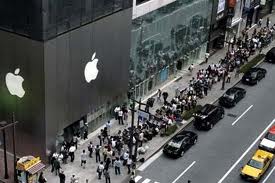 Official FEMA Safety Guidelines
UN-Official Kansas Guidelines
Staying Informed = Staying Alive
Information is available anytime, anywhere: take advantage!

Whatever your favorite, have a backup via a different medium

Technology no substitute for remaining vigilant
CEBC/EBC Training Program
Online Introduction 
General Overview Classroom Training
Emergency Response Online Training
Inclement Weather Online Training
Active Shooter Classroom Training
Emergency Evacuation Plan Online Training
Campus Wide Communication and Training
Semi-Annual Training/Meeting
Annual Training Updates
[Speaker Notes: Sheryl/Randi:

Brief overview of program
Email with details and how to access online training
March is Severe Weather Awareness Week and Campus Wide Mandatory Tornado Drill– All campus drill on 3/4/14]
So Remember…
Emergency Management is a process, not something we can learn during the event
Mitigation, Planning, Response, Recovery
No single plan/team can cover every situation.  EBC’s are the critical link in bringing the broad plan to the individual level
The Basics are simple: Build a Kit, Make a Plan, Stay informed.
This is just the beginning, make sure you stay on top of your training.
THANK  YOU!Chief Emergency Building Coordinator  Emergency Building Coordinator General Overview
Facilitated by:
Cody Charvat, KCEM
Training & Exercise Officer
Sedgwick County Emergency Management
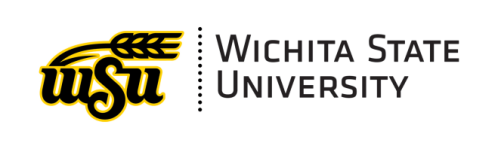